S—L—O—W  Down
Surviving the Season – Part 2
November 21, 2010
Effects of a Hurried Lifestyle
Effects of a Hurried Lifestyle
I feel MORE STRESS
Effects of a Hurried Lifestyle
I feel MORE STRESS
I lose MY JOY

	“…my days are swifter than a runner; they flee away, they see no good.”  Job 9:25
Effects of a Hurried Lifestyle
I feel MORE STRESS
I lose MY JOY
I am LESS PRODUCTIVE
	
	“The plans of the diligent lead surely to plenty, but those of everyone who is hasty, surely to poverty.”  Proverbs 21:5
Effects of a Hurried Lifestyle
I feel MORE STRESS
I lose MY JOY
I am LESS PRODUCTIVE
I can’t HEAR GOD
	
	“Be still, and know that I am God.”  Psalm 46:10
Slowing Your Pace
Slowing Your Pace
S – STOP the constant push for more
Slowing Your Pace
S – STOP the constant push for more

	“Better a handful with quietness than both hands full, together with toil…”  Ecclesiastes 4:6
Slowing Your Pace
S – STOP the constant push for more

	“A heart at peace gives life to the body, but envy rots the bones.”  Proverbs 14:30
Slowing Your Pace
L – LEARN to say no
Slowing Your Pace
L – LEARN to say no

	“It is a trap for a man to dedicate something rashly and only later to consider his vows.”  Proverbs 20:25
Slowing Your Pace
O – OBEY  the 4th commandment
Slowing Your Pace
O – OBEY  the 4th commandment

	“Six days you shall labor and do all your work, but the seventh day is the Sabbath of the LORD your God.”  Exodus 20:9-10
Slowing Your Pace
O – OBEY  the 4th commandment

	“In vain you rise early and stay up late, toiling for food to eat— for he grants sleep to those he loves.”  Psalm 127:2
Slowing Your Pace
W – WAIT for God’s timing
Slowing Your Pace
W – WAIT for God’s timing

	“He has made everything beautiful in its time…no one can find out the work that God does from beginning to end.”  Ecclesiastes 3:11
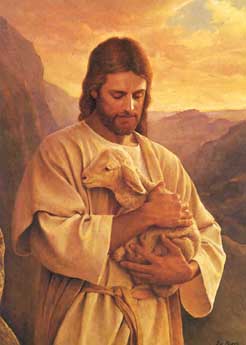 “I have come that they may have life,  and that they may have it more abundantly.”  
John 10:10